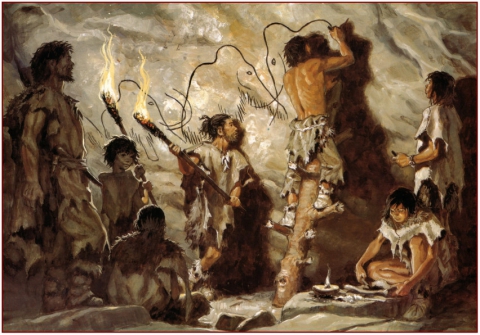 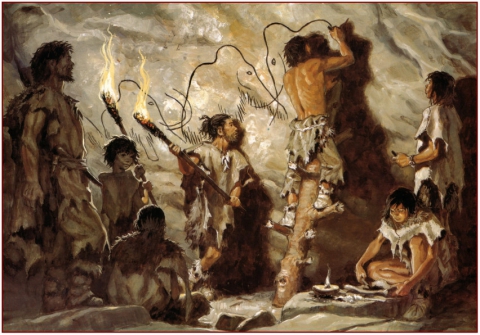 Послание из глубины 
тысячелетий.
ИСТОРИЧЕСКАЯ ВИКТОРИНА 
«Путешествие в Древний мир»
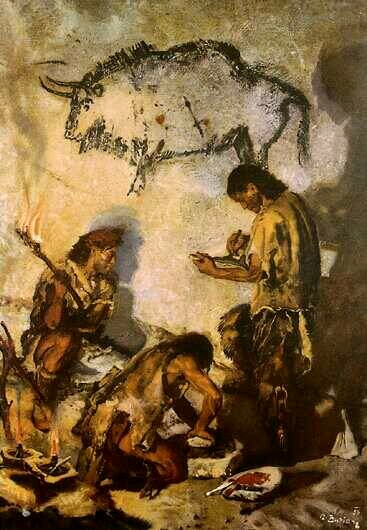 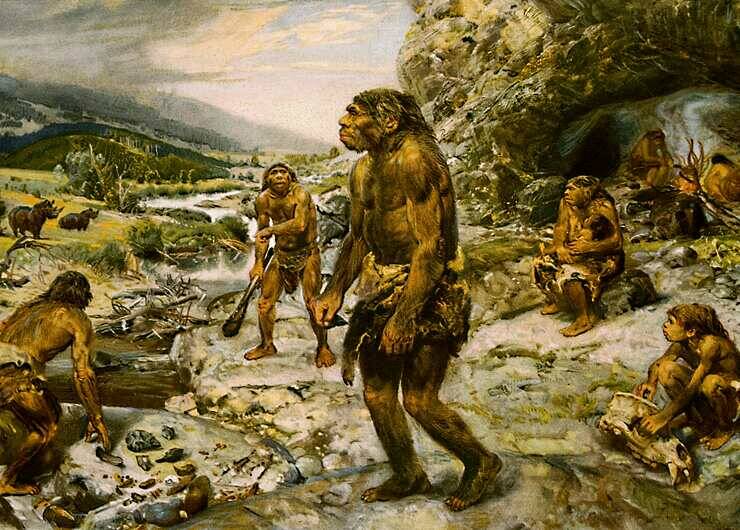 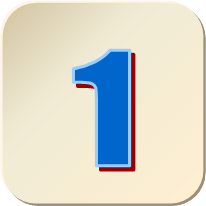 ВНИМАНИЕ !  ВОПРОС
Следы древнейших людей, живших более 2 миллионов лет назад, были обнаружены археологами в:
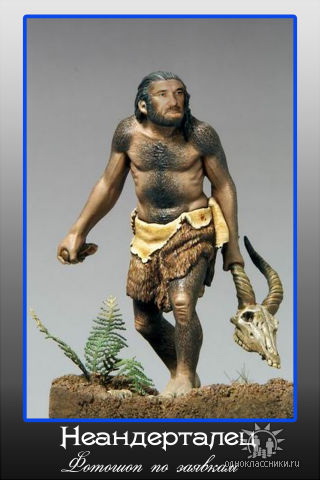 Продолжить игру
ВНИМАНИЕ !  ВОПРОС
2
Вера в существование в природе сверхъестественных сил называется…?
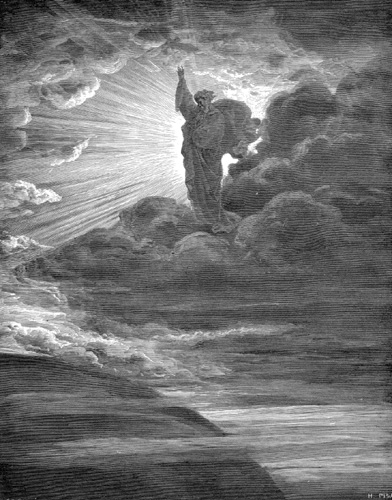 Продолжить игру
ВНИМАНИЕ !  ВОПРОС
3
В какой пещере в 1875 году были обнаружены первые рисунки древнего человека?
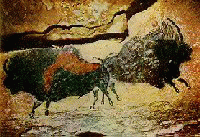 Продолжить игру
4
ВНИМАНИЕ !  ВОПРОС
Назовите первые орудия труда первобытного человека?
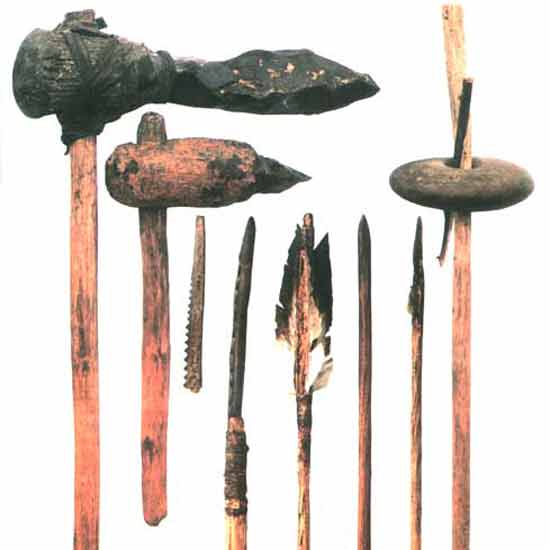 Продолжить игру
ВНИМАНИЕ !  ВОПРОС
5
Первобытные люди считали, что добиться успеха на охоте можно, если предварительно …
Так какие действия совершали охотники?
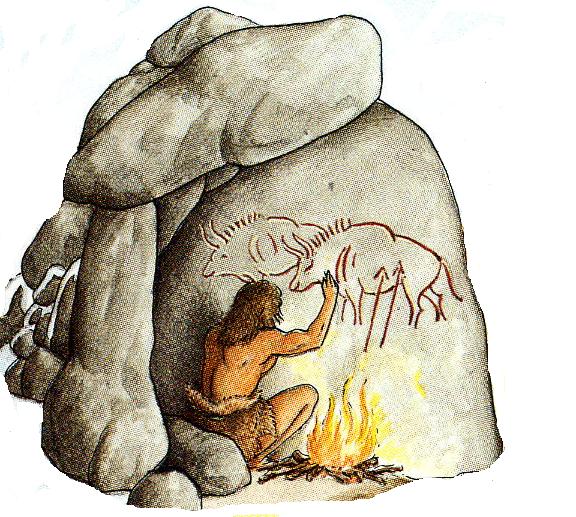 Продолжить игру
6
ВНИМАНИЕ !  ВОПРОС
Коллектив людей, где действовал обычай «один за всех и все за одного», назывался…
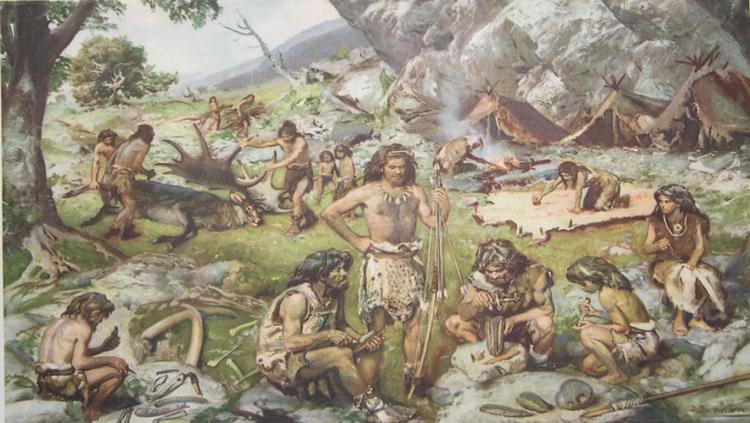 Продолжить игру
7
ВНИМАНИЕ !  ВОПРОС
Изготовленные из камня, глины или дерева изображения духов-защитников селения?
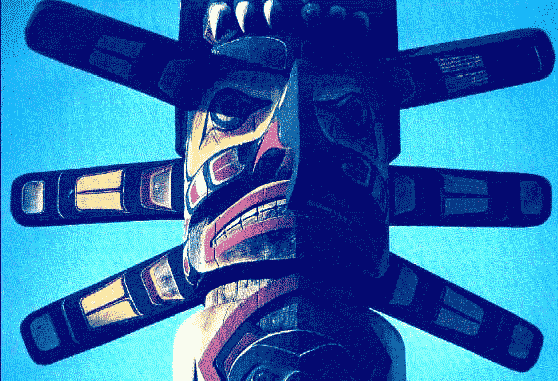 Продолжить игру
8
ВНИМАНИЕ !  ВОПРОС
Почему в могилу умершего первобытные люди клали все необходимое для загробной жизни
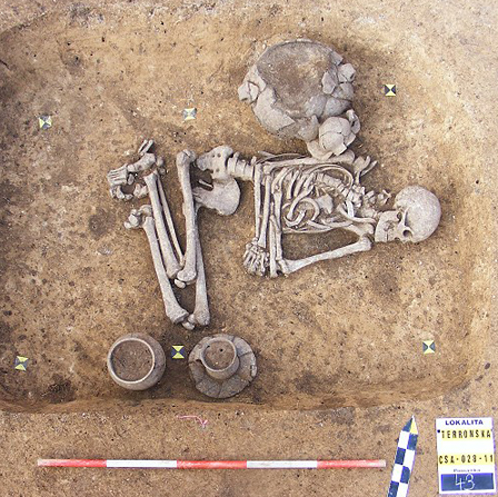 Продолжить игру
ВНИМАНИЕ !  ВОПРОС
9
Первым домашним животным стала?
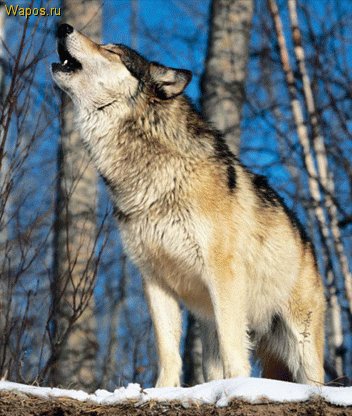 Продолжить игру
10
ВНИМАНИЕ !  ВОПРОС
Первобытные люди шили себе первую одежду из…?
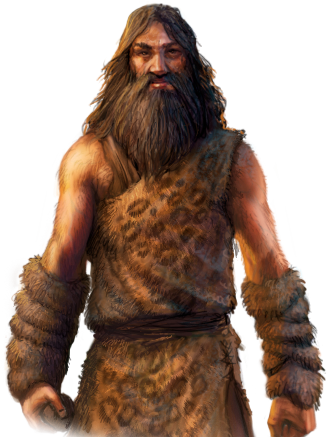 Продолжить игру
ВНИМАНИЕ !  Ответы
1. Восточная Африка
2.Религия
3. Альтамир
4. Палка-копалка, каменный топор, рубило, копье и т. д.
5.Изображение животных поразить копьем
6. Родовая община
7. Идол
8. Вера в продолжении загробной жизни
9. Собака
10. Звериных шкур
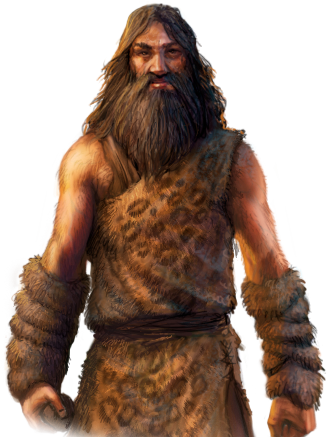